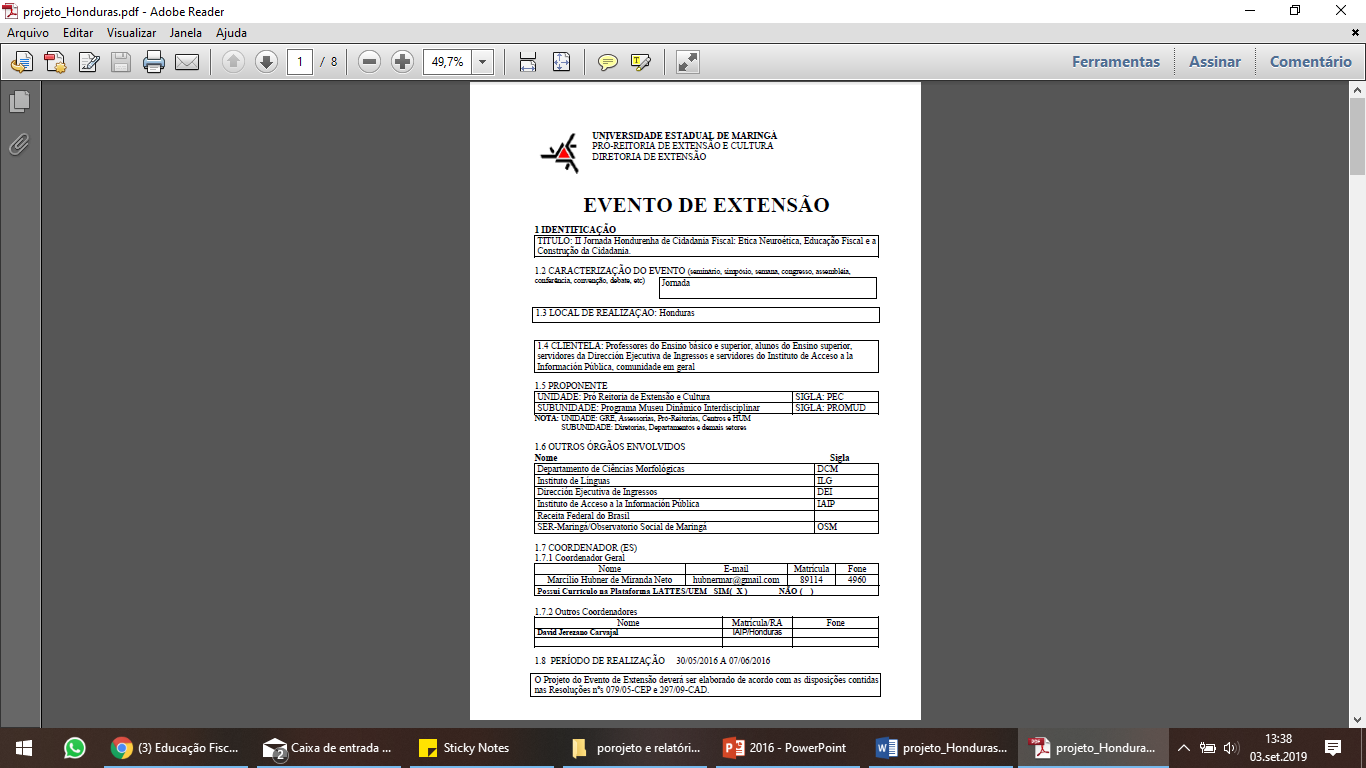 UNIVERSIDADE ESTADUAL DE MARINGÁ
PRÓ-REITORIA DE EXTENSÃO E CULTURA
DIRETORIA DE EXTENSÃO
Eventos
II JORNADA HONDURENHA DE CIDADANIA FISCAL: ÉTICA,NEUROÉTICA, EDUCAÇÃO FISCAL E CONSTRUÇÃO DA CIDADANAIA

N° Processo: 0448/76/2016
Período: 30/05 a 07/06/2016  
Carga horária: 28h
Público alcançado (n° e característica do público):  305 PESSOAS - Professores e alunos do ensino superior, professores do ensino básico, bem como trabalhadores do fisco da capital e de 10 municípios de Honduras 
Comissão Organizadora: Isabel ferreira da Silva Chagas
Órgão Proponente: Programa Museu Dinâmico Interdisciplinar
Parceiros na realização:  Departamento de Ciências Morfológicas, Instituto de Linguas, Dirección Ejecutiva de Ingresos, Instituto de Aceso a la Información Pública, Receita Federal do Brasil, SER/Maringá/Observatório Social de Maringá, Universidade Pedagógica Nacional Francisco Morazán
Módulo para professores do Ensino Básico e Servidores do Fisco realizado durante os dias 30 e 31 de maio de 2016 em Tegucigalpa.
Módulo Universitários de Santa Rosa de Copan realizado na quinta feira dia 02 de junho de 2016.
Módulo para professores do Ensino Básico e Servidores do Fisco realizado no dia 3 de maio de 2016 no período MATUTINO em Santa Rosa de Copan.
Módulo para professores do Ensino Básico e Servidores do Fisco realizado no dia 3 de maio de 2016 no período VESPERTINO em Santa Rosa de Copan.
Módulo Universitários de Tegucigalpa (UNITEC) realizado na quinta feira dia 06 de junho de 2016. (Obs: não foram emitidos certificados para os participantes deste módulo). Cerca de 100 participantes